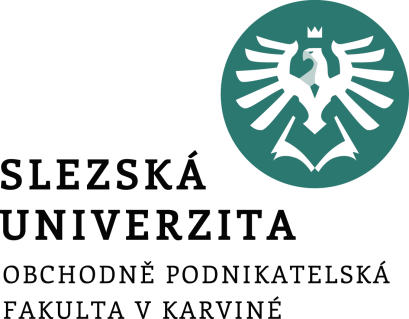 ODCHYLKY (CELKOVÁ, CENOVÁ, MNOŽSTEVNÍ, KVANTITATIVNÍ, KVALITATIVNÍ)
Ing. Markéta Šeligová, Ph.D.
Příklad
Výrobce ve svém podniku naplánoval a zjistil dle skutečnosti tyto hodnoty ve spotřebě materiálu:







Vypočítejte celkovou odchylku nákladů v peněžních jednotkách. 

Vypočítejte, jak na se na této celkové odchylce podílel růst ceny a růst spotřeby.
[Speaker Notes: csvukrs]
Řešení – ad 1)
Celková odchylka = skutečné náklady – plánované náklady
[Speaker Notes: csvukrs]
Řešení – ad 2)
Množstevní odchylka = (skutečné množství – plánované množství) * plánovaná cena

Cenová odchylka = (skutečná cena- plánovaná cena) * skutečné množství
[Speaker Notes: csvukrs]
Řešení
Pro kontrolu:

Celková odchylka = množstevní odchylka + cenová odchylka
[Speaker Notes: csvukrs]
Děkuji za pozornost